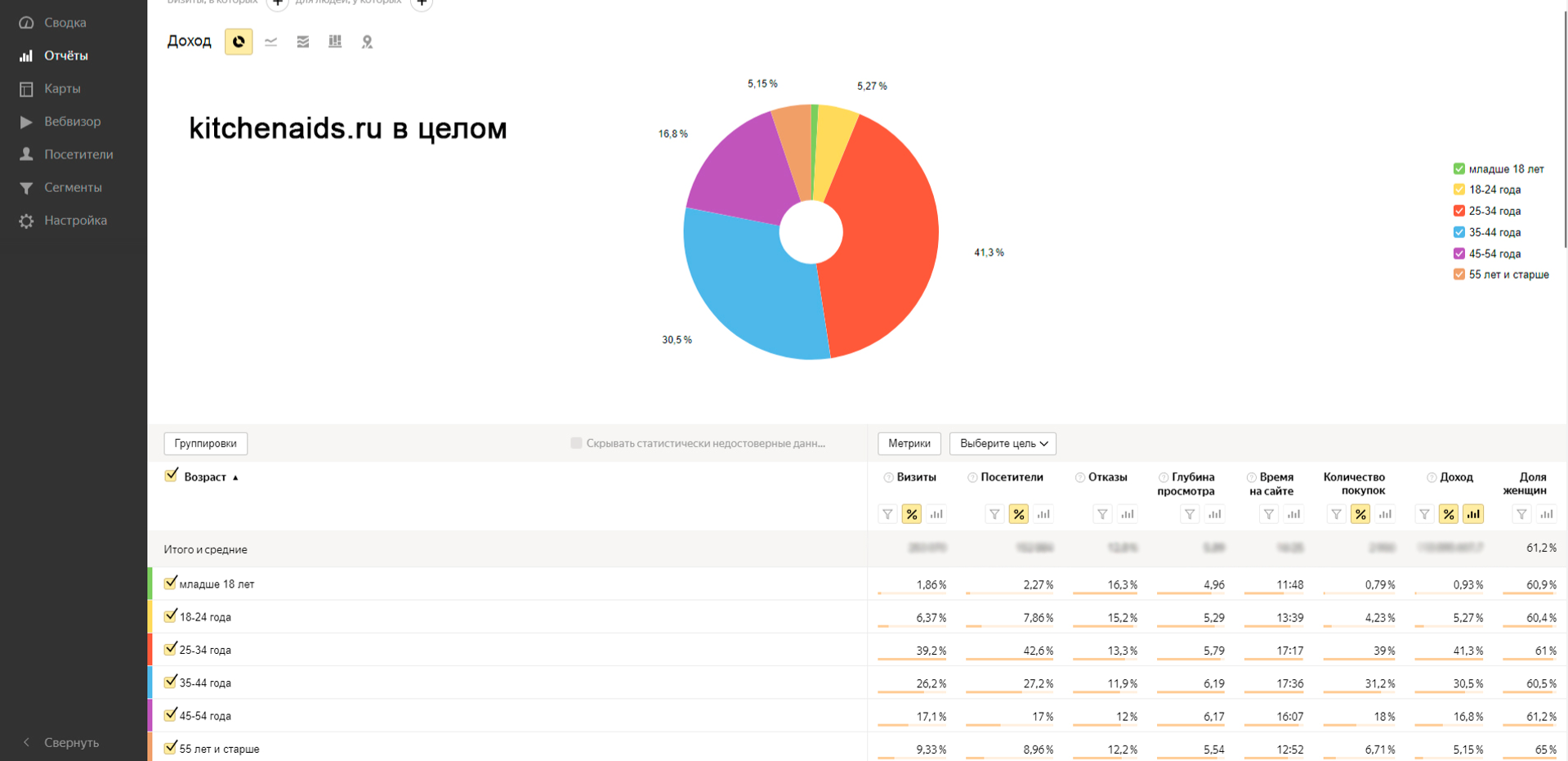 Категория жен.
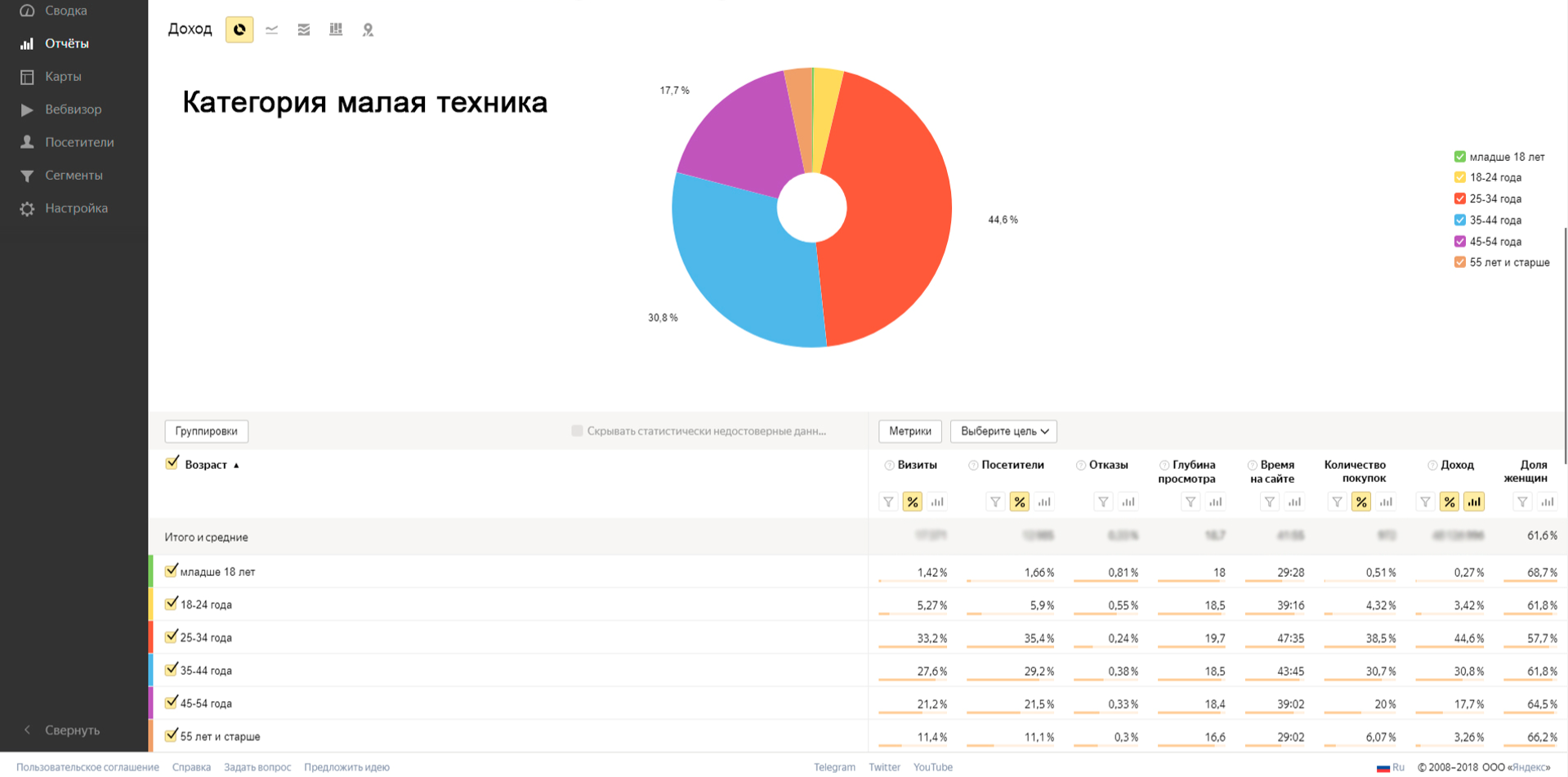 Категория жен.
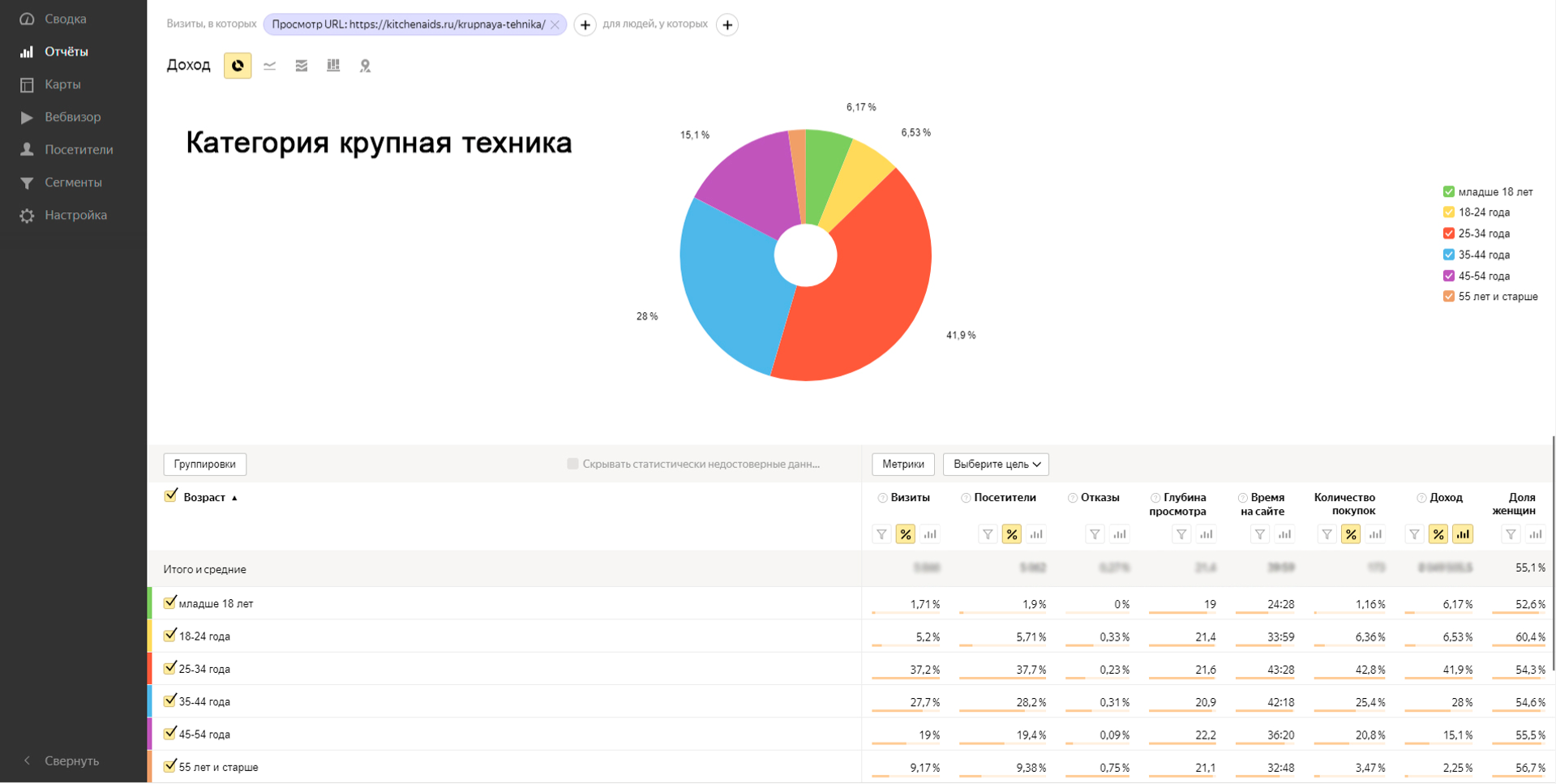 Категория жен.
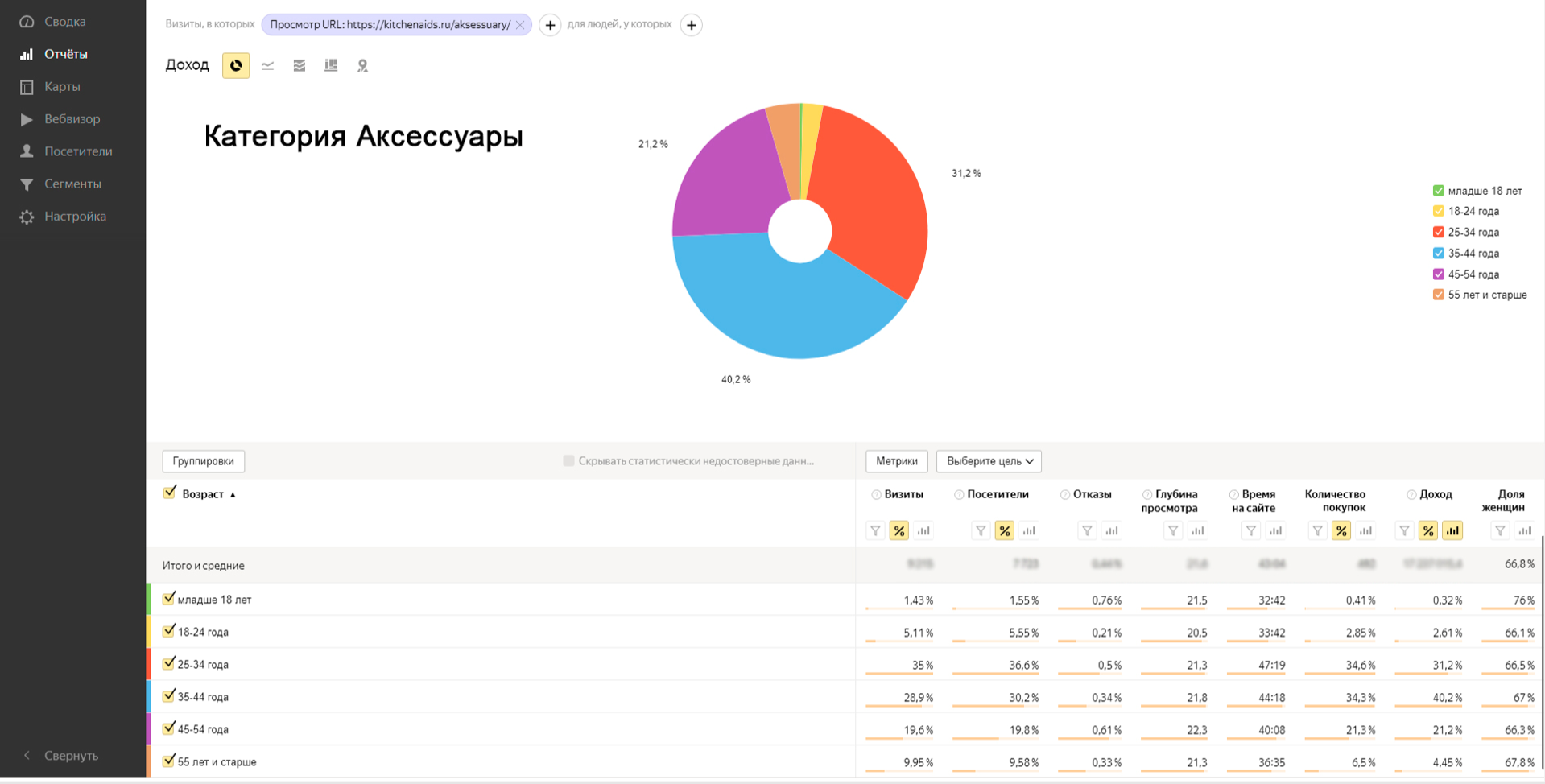 Категория муж.
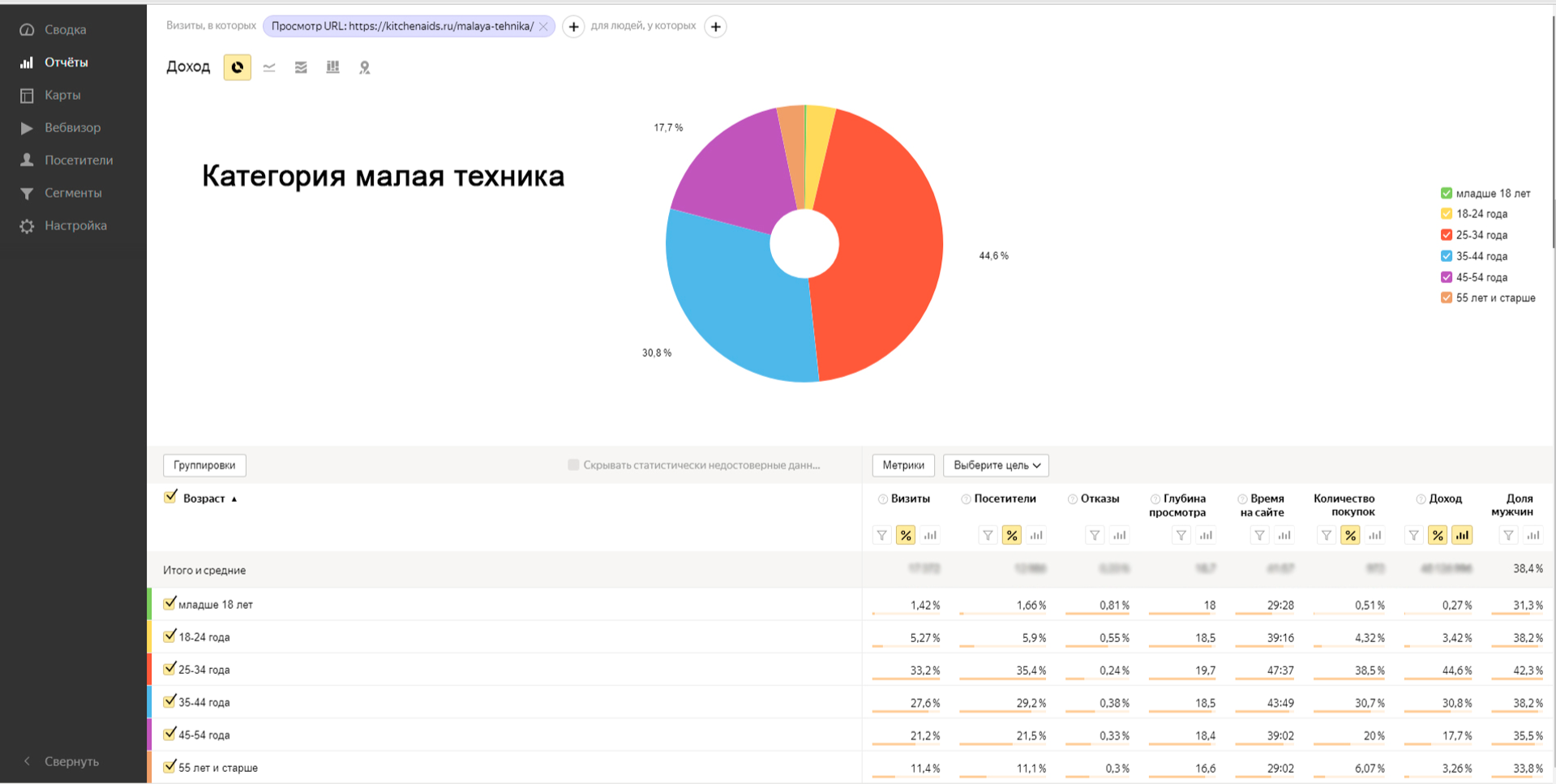 Категория муж.
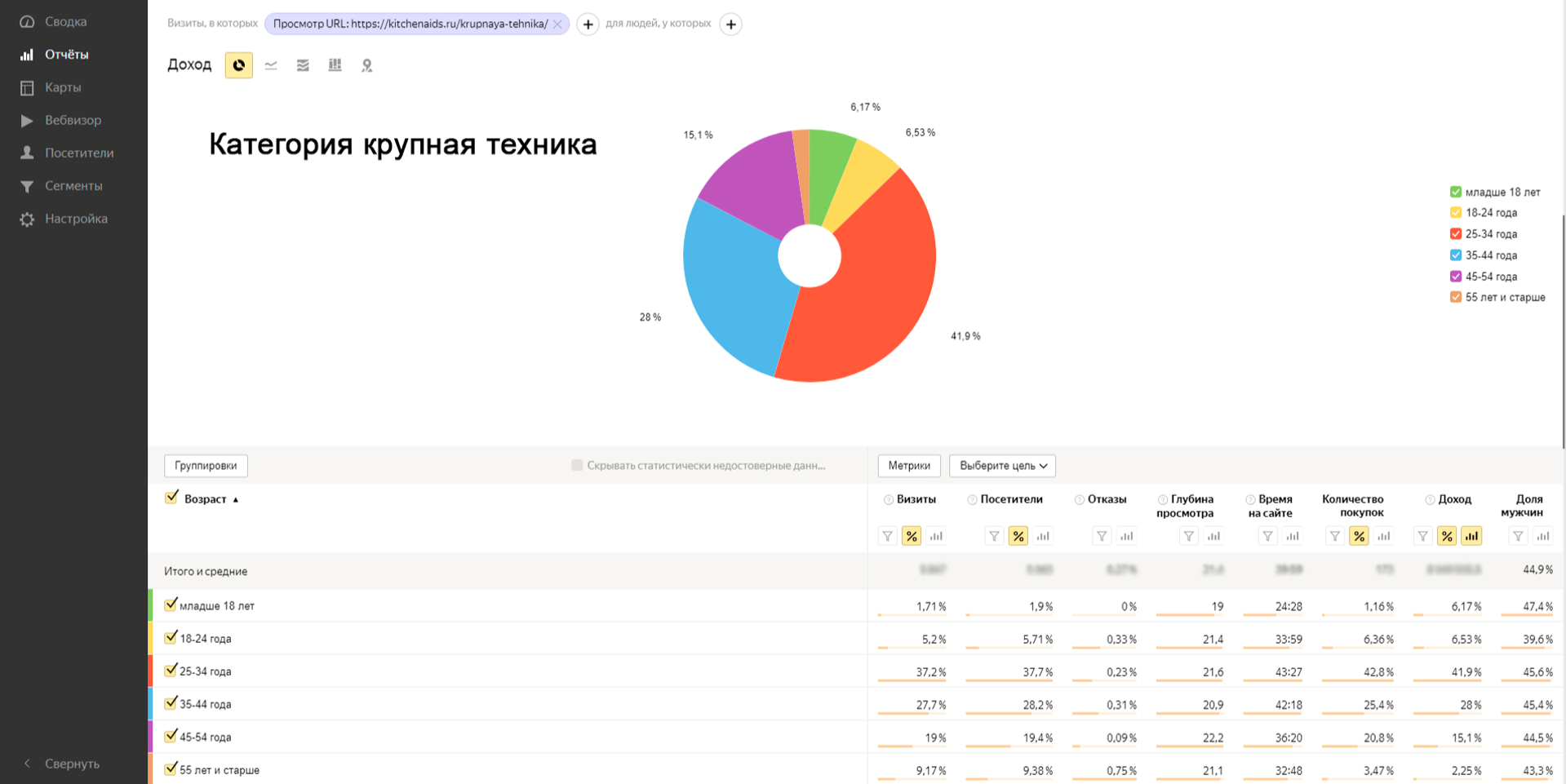 Категория муж.
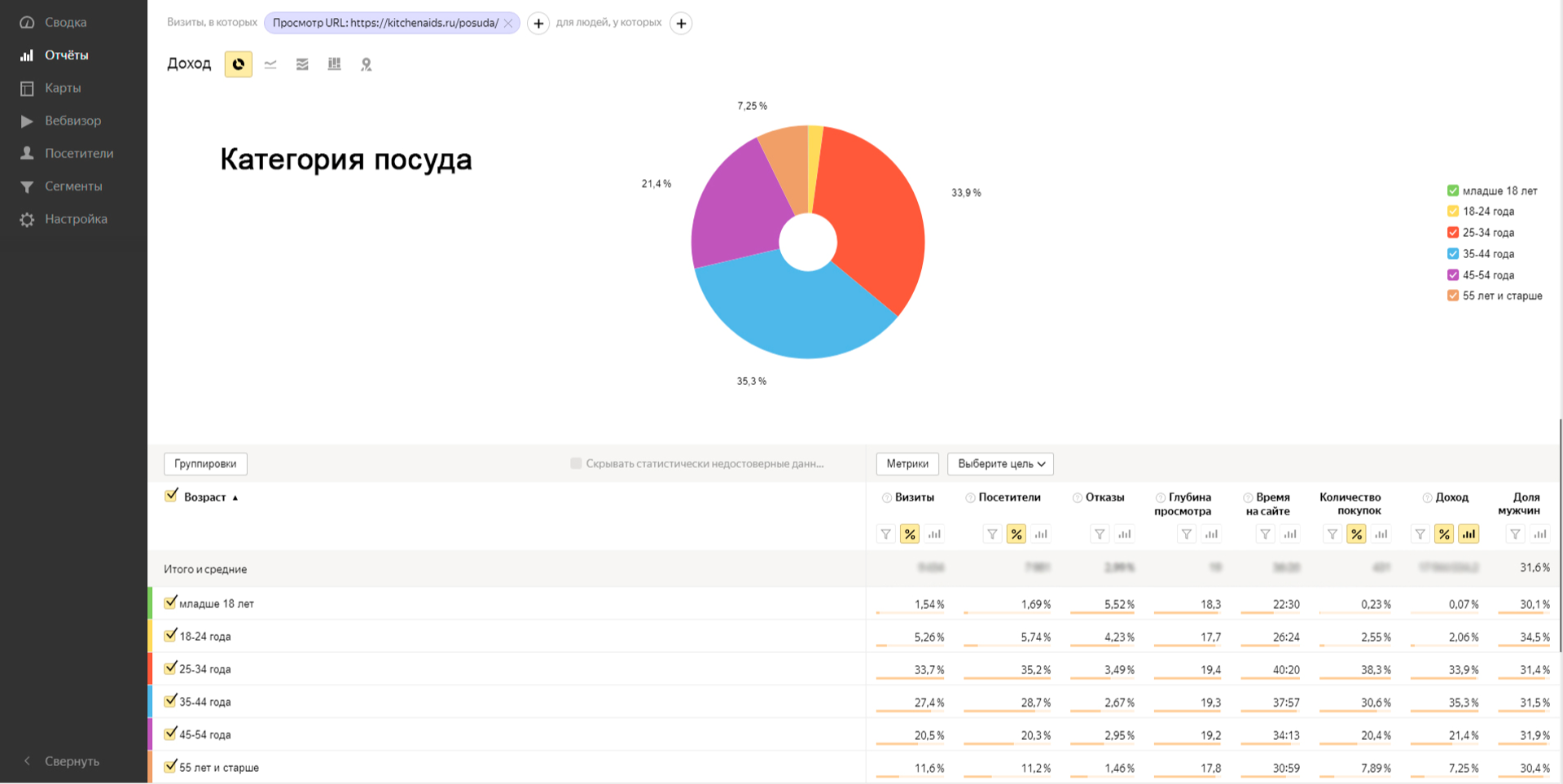 Категория муж.
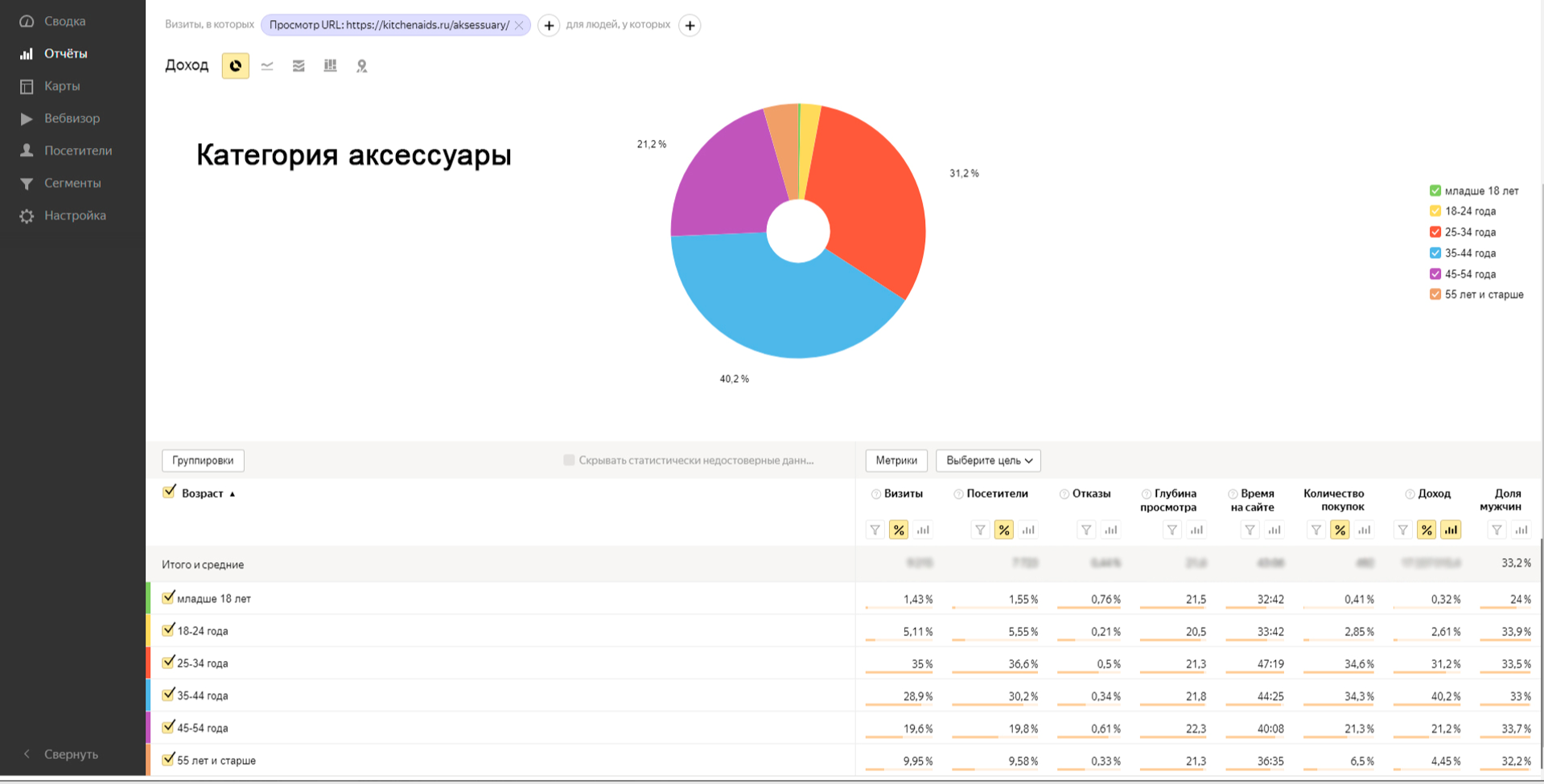 Регионы
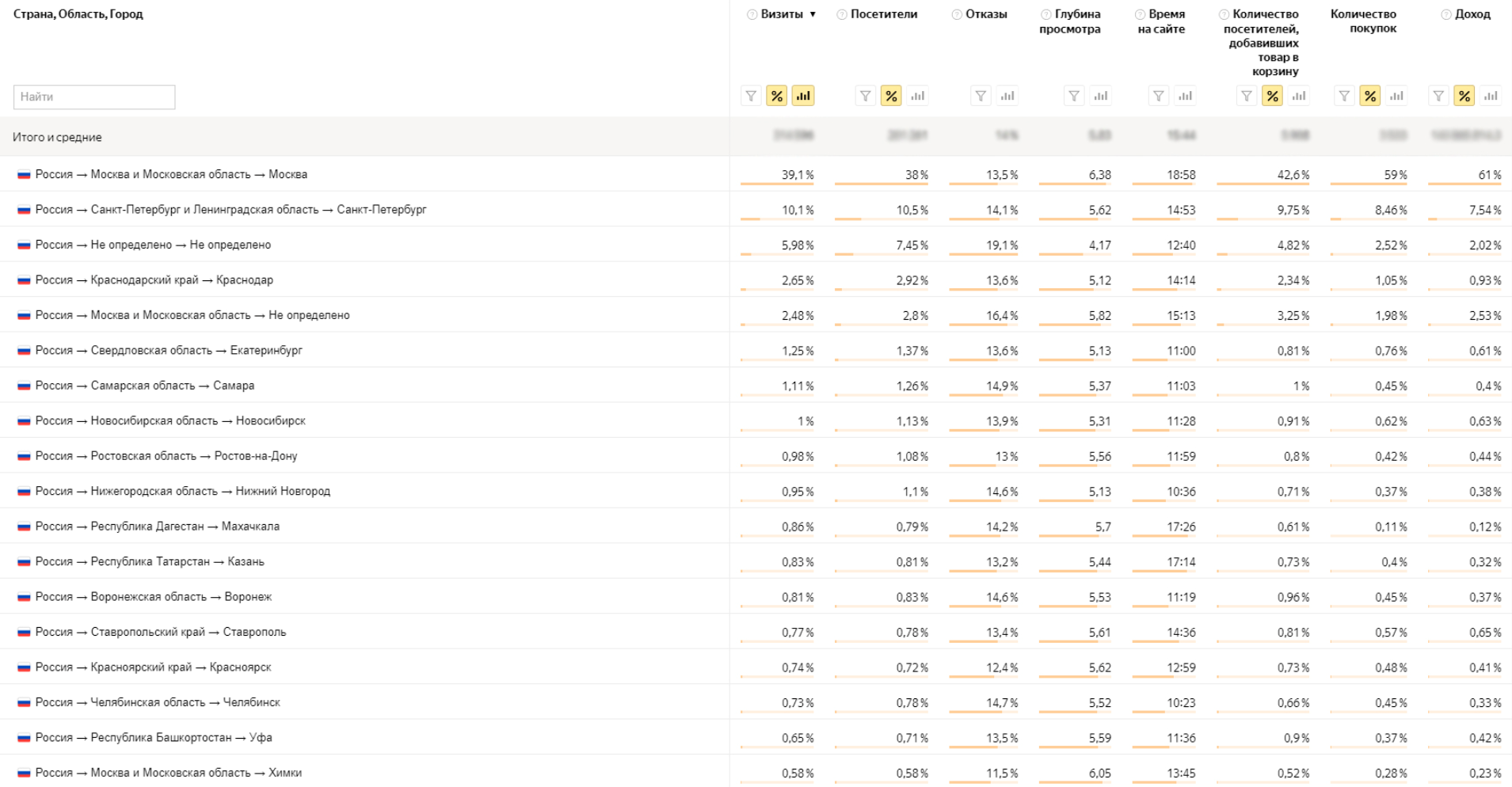